CULTIVATION OF OYSTER MUSHROOM
Course designed by Mr. Bipin Badoni
Entrepreneur and Influencer
Pleurotus
19%
Auricularia
18%
Lentinula
22%
Flammulina  11%
Volvariella
5%
Agaricus  15%
Others  10%
Royse et al. 2017
Why Oyster mushroom?
Bioactive compounds

Lovastatin
Antioxidants
Pleuran
D-Mannitol
Gamma-aminobutyric acid
Nutritive value

Protein-18-25 %
Carbohydrate-49-57 %
Crude fiber- 6-15%
Fat-Approx nil%
Species Description
25 species are commercially cultivated in different parts of the world
Species	Common names
Pleurotus eryngii	Kabul dhingari, King of oyster, Boletus of the steppes

Pleurotus ostreatus	Oyster mushroom, tree oyster, Hiratake, Tamogitake

Pleurotus citrinopileatus	oyster, golden oyster, Tamogitake, IImak

Pleurotus pulmonarius	P.  sajor caju, Phoenix mushroom, dhingari

Pleurotus djamor	Pink oyster, Salmon oyster, strawberry oyster, flamingo,Takiiro  	hiratake, Tabang Ngungut
Pleurotus ostreatus var florida
Pleurotus ostreatus
P. pulmonarius (sajor caju)
Benefits of Growing Oyster
Requires temperature from 20-30̊c, which is optimum to grow indoors.
Requires basic crop waste, which is easily available.
Compost is very easy to prepare unlike compost for other mushrooms.
Does not require any sophisticated machinery.
Less labor intensive.
Tastes better.
4S CROP
Sterilization/ Pasterurization
Substrate
Sanitation
Spawn
OYSTER CULTIVATION STEPS
Preparation or  procurement of  spawn
Substrate  preparation
1
2
4
3
Spawning of
substrate
Crop  management
SELECTION OF SUBSTRATE

Rich in cellulose, lignin and hemicellulose .
Cellulose	and	lignin	contents	are	important  components for yield.
Globally 200 different wastes 	is	available	as  oyster mushroom substrates.
Generally wheat bran, rice bran or wheat straw, rice straw etc.
METHODS OF SUBSTRATE PREPARATION
Hot water method	Tunnel method
Bleaching method
Autoclaving
HOT WATER TREATMENT
Substrate after chopping (5-10 cm).
Straw/bran is soaked in hot water.
Paddy straw- 70˚C - 80˚C for 45 min.
Wheat straw-65˚C - 70˚C for 60 min.
Drain excessive water on perforated surface.
Maintain substrate moisture 65% before spawning.
HOT WATER TREATEMENT
OTHER WAYS OF PATEURIZATION
Bleaching powder can be used as a disinfectant in the compost preparation for Oyster 
Mushroom.
  Used as .05% of the total volume of water being used.
  Close the lid of the tank, and keep it overnight.
  Drain out the excess water, and let the wet substrate dry until it retains 70% of moisture.
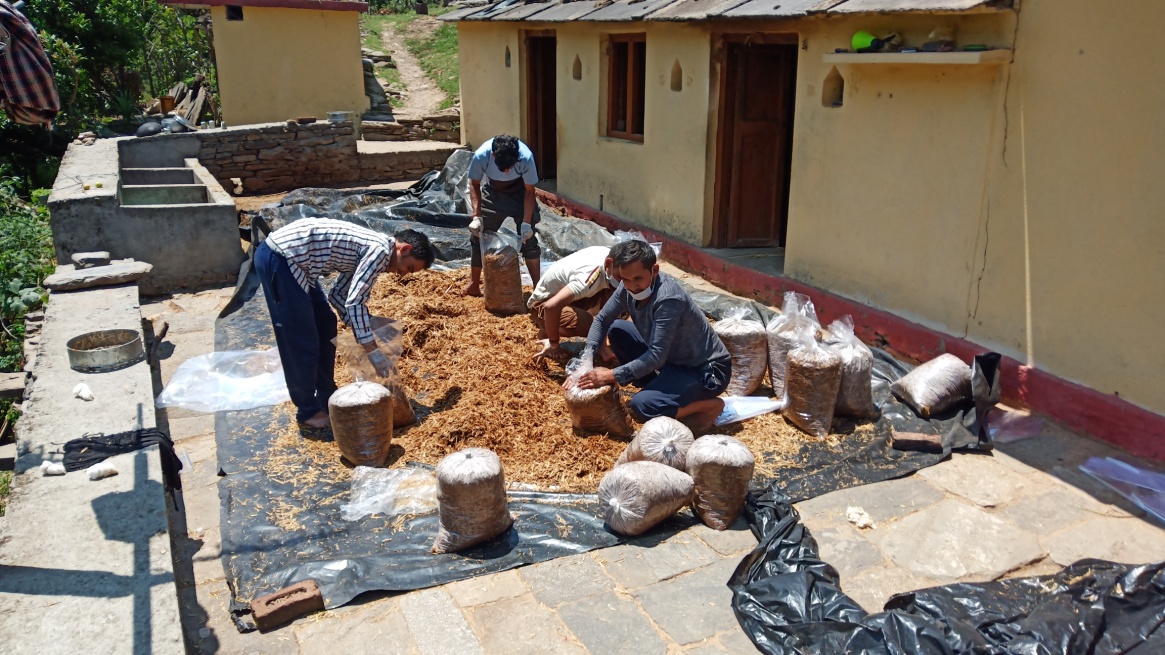 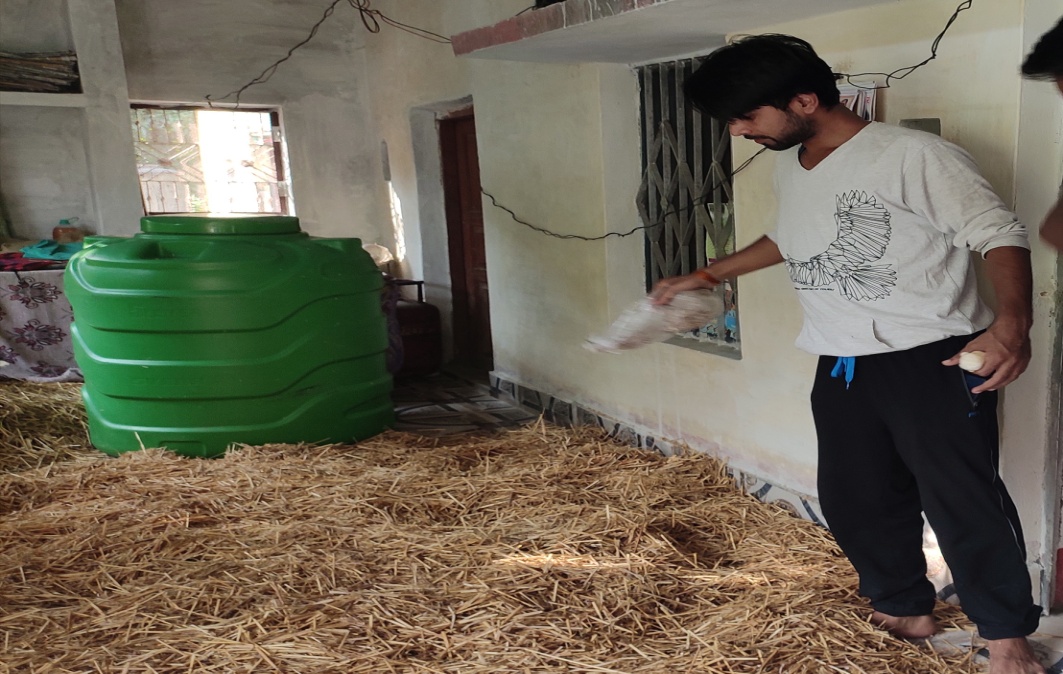 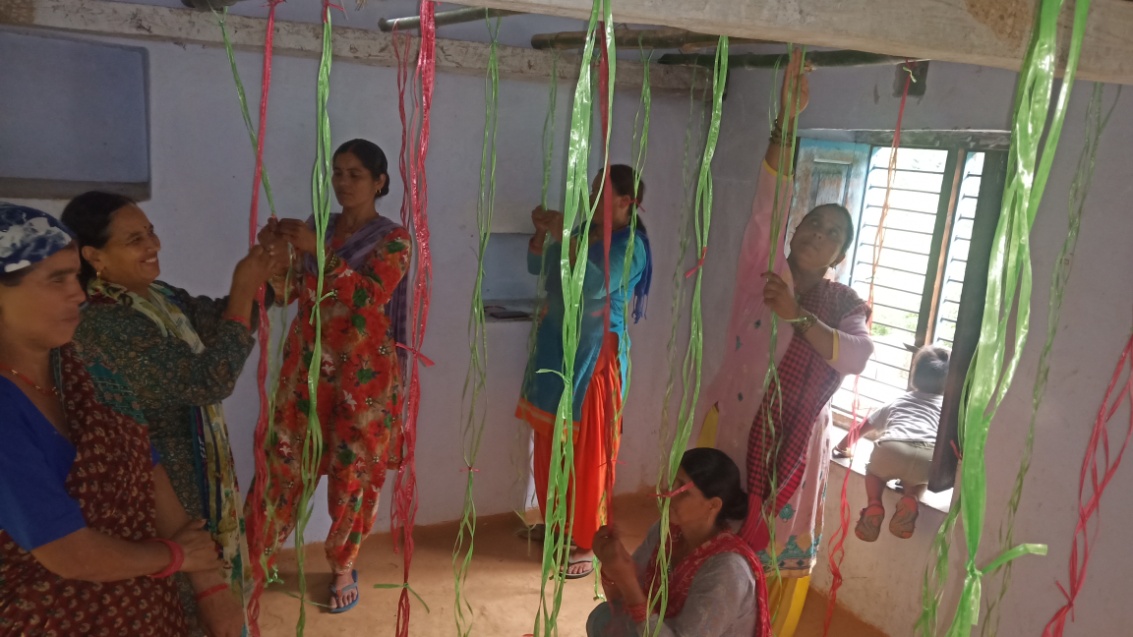 SPAWNING OF COMPOST
The spawning should be done in a pre-fumigated room (48 h with  2% formaldehyde).
The spawn should be mixed @ 10% of the dry weight.
Spawned compost can be filled in PP bags (Polypropylene bags) or trays  or bottles.
10-15	small	holes	(0.5-1.0	cm	dia) should	be	made	on	all	sides  especially two to four holes in the bottom for draining excess water.
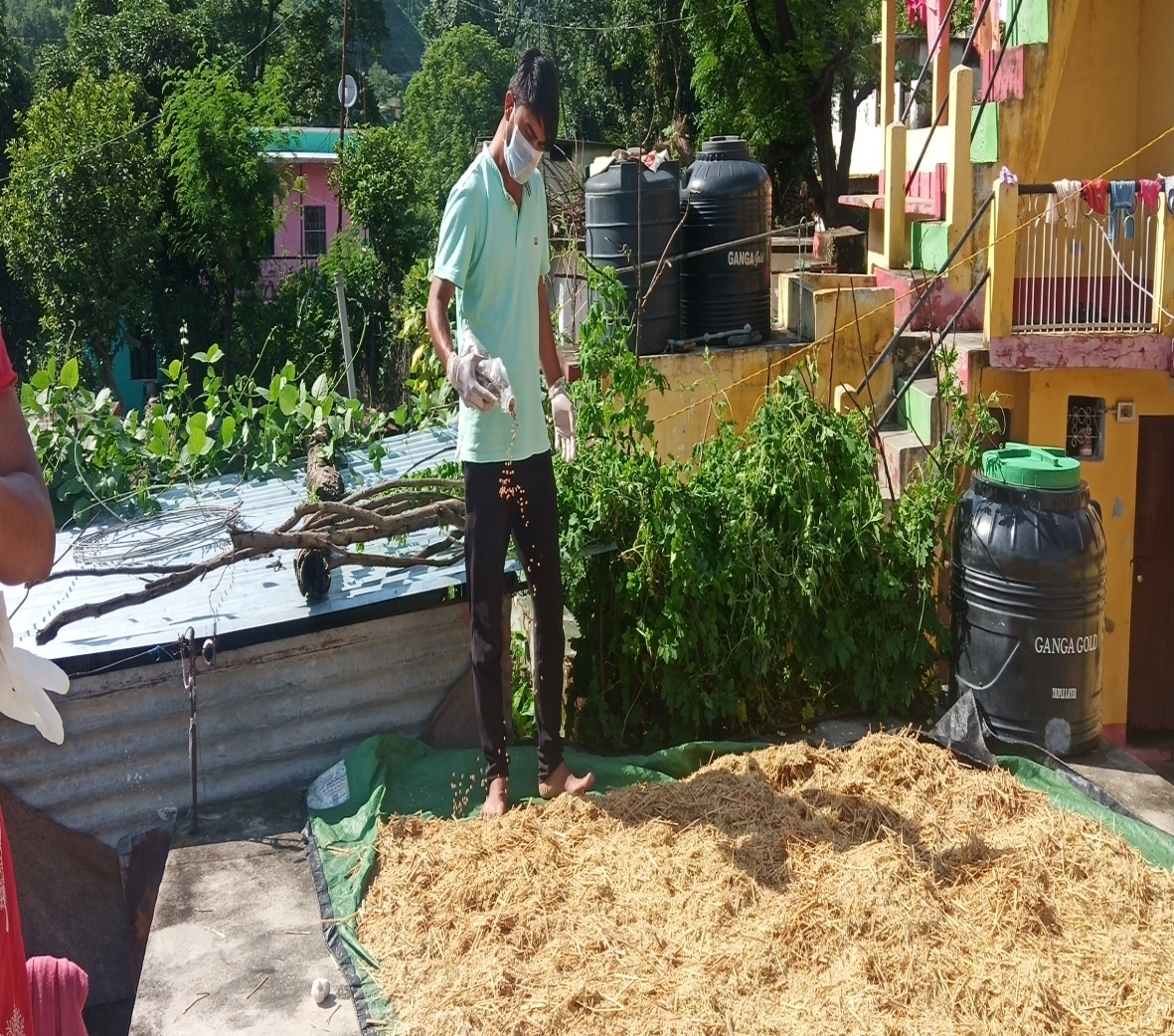 ABOUT SPAWN
Spawn should  be fresh (20-30  days) old and  white in color
Spawning could  be done in  layers or  thorough mixed spawning.
Spawn should be crushed to break the mycelium and separate the grains.
CROP MANAGEMENT
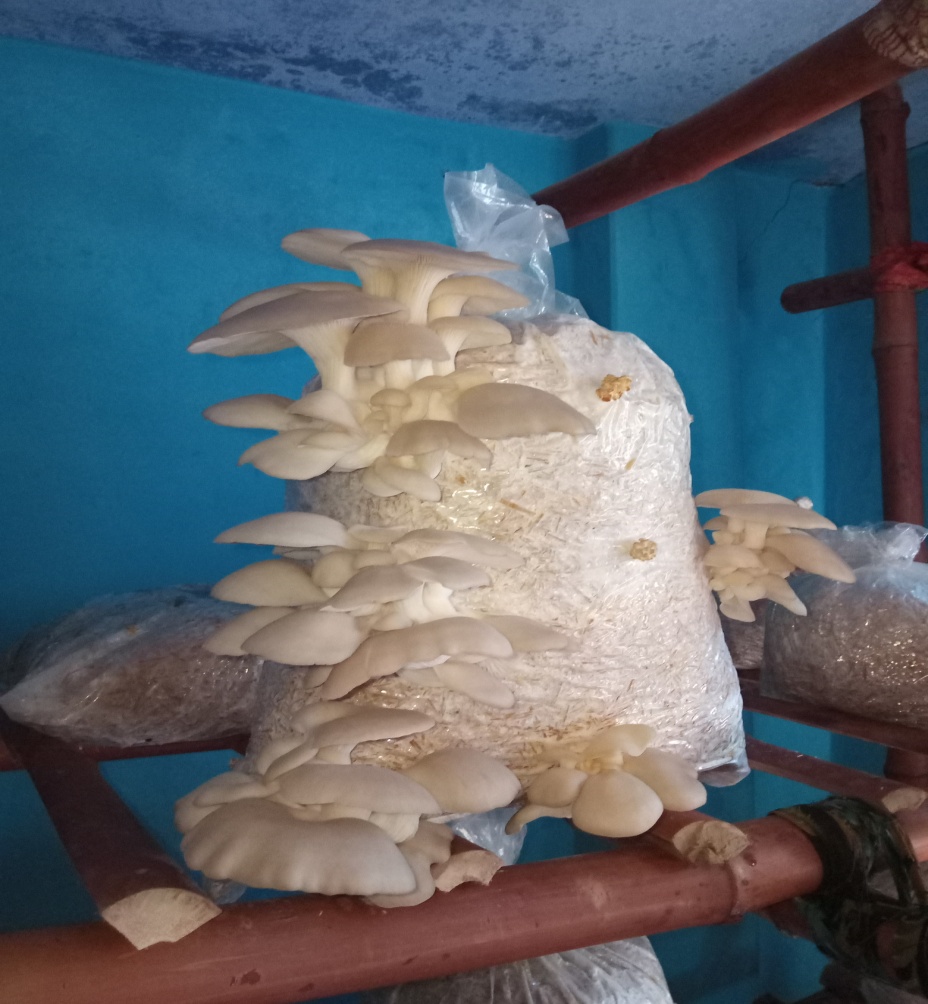 Incubation
Fruit body induction
Temperature
Relative humidity
Fresh air requirements
Light
Post Harvest Practices
Disease and pest
INCUBATION
Higher temperature (more than 30C) will inhibit
growth.
Mycelium can tolerate very high CO2 concentration of
1.5-2.0%
During mycelial growth the bags are not opened
No ventilation is needed.
No need for any high relative humidity
No water should be sprayed.
Incubation period lasts for 10-15 days
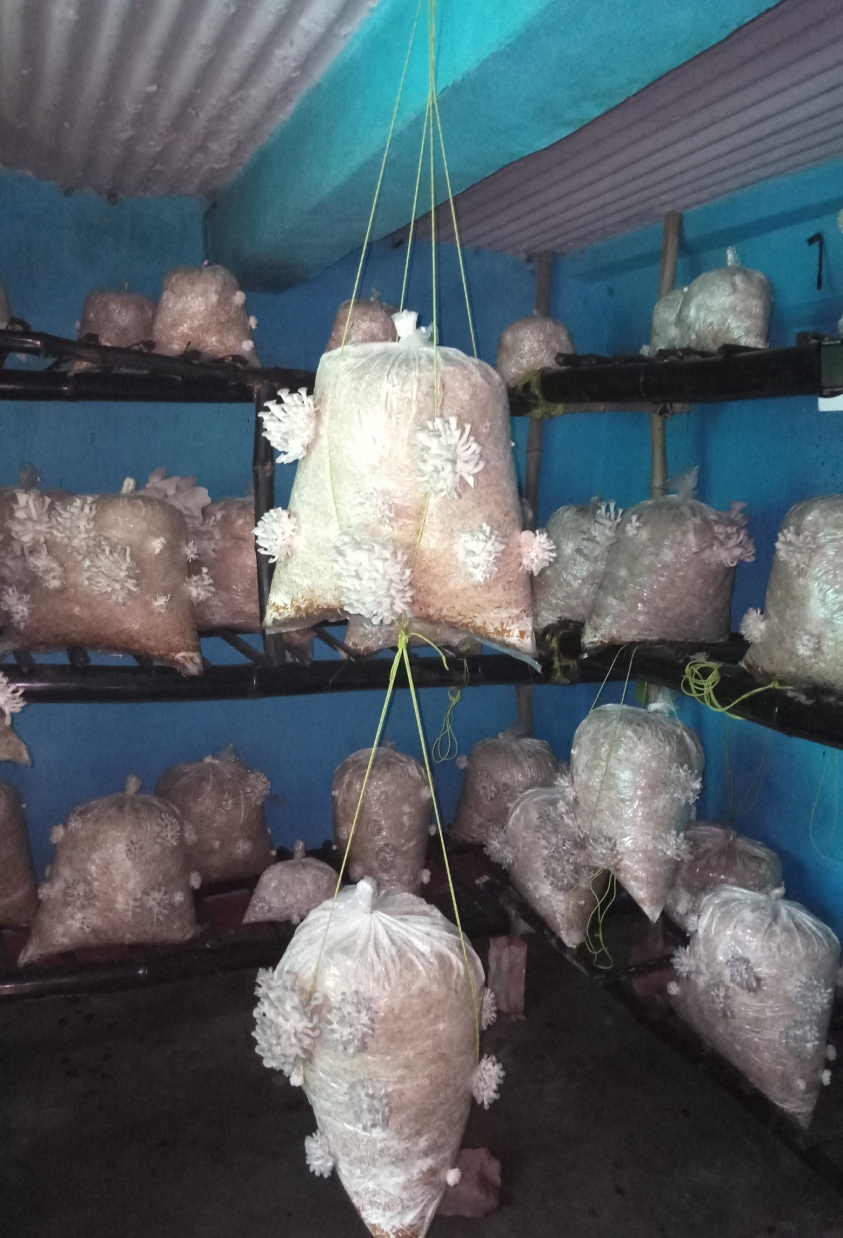 FRUIT BODY INDUCTION
Mycelium has fully colonized the substrate, it forms a  thick mycelial mat and is ready for fruiting.
Contaminated bags are discarded, so as not to spread the contamination.
In case of air exchange, it should be done every for 1 hour after every two hours in a day.
Temp – 20-25̊c 
Relative humidity- 70-75%
RELATIVE HUMIDITY
All the Pleurotus species require high relative humidity (80-90%) during fruiting.
During hot and dry weather conditions, daily 2-3 spray are recommended while  in hot and humid conditions (monsoon) one light spray will be sufficient.
The requirement of water spray can be judged by touching the surface of the
substrate.
Spraying should be done with a fine nozzle to create a mist or fog
It is desirable that mushrooms are harvested before water spray.
To remove excess moisture from the cap surface exhausts fans should be  operated.
LIGHT REQUIREMENT
Light is required to initiate fruit body formation.
	For primordia formation light requirement is more than 200  lux intensity for 8-12 hour. Optimum 800 lux.
	Inadequate light conditions can be judged by long stalk  (stipe), small cap and poor yield.
The colour of the pileus is also influenced by the light
intensity and its duration.
Fruit bodies raised in bright light are dark brown, grey or  blackish coloured.
HARVESTING OF MUSHROOMS

Should be plucked in a clockwise direction.
Clean container should be used to collect the mushrooms
Proper precautions should be used to enter the mushroom area.
No knife should be used to cut the mushroom.
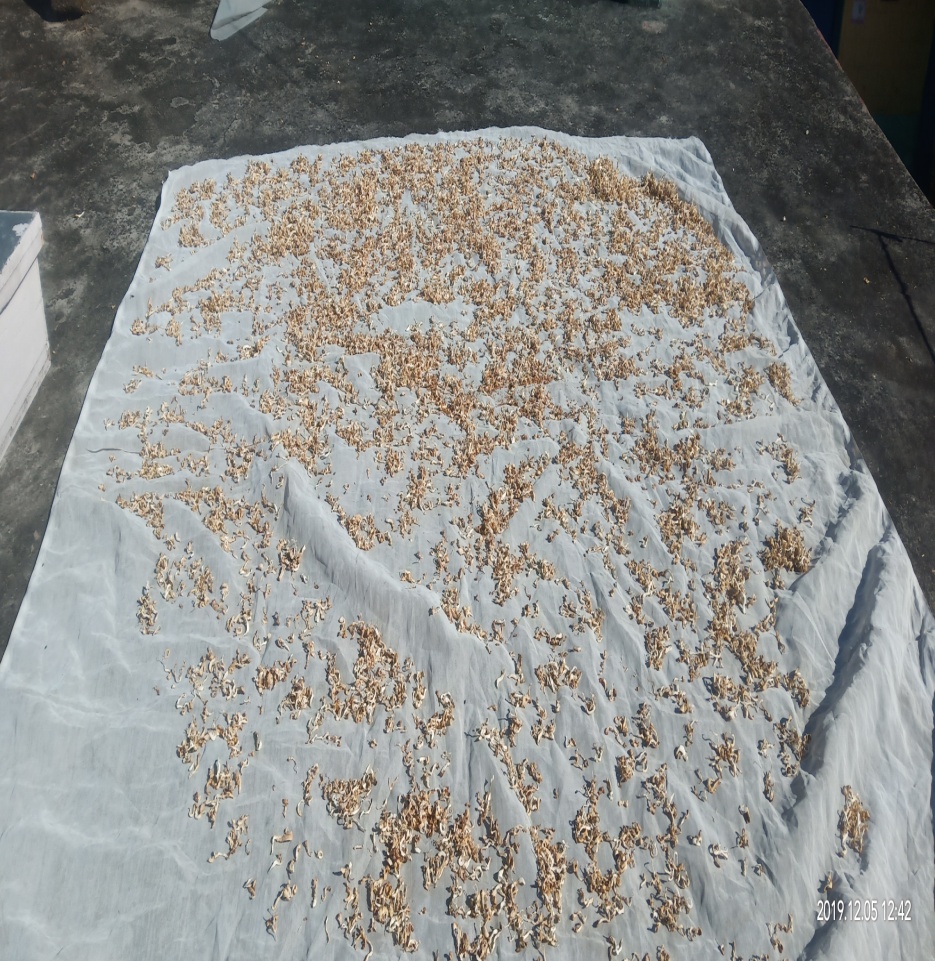 Dried Mushroom
POST HARVEST PRACTICES
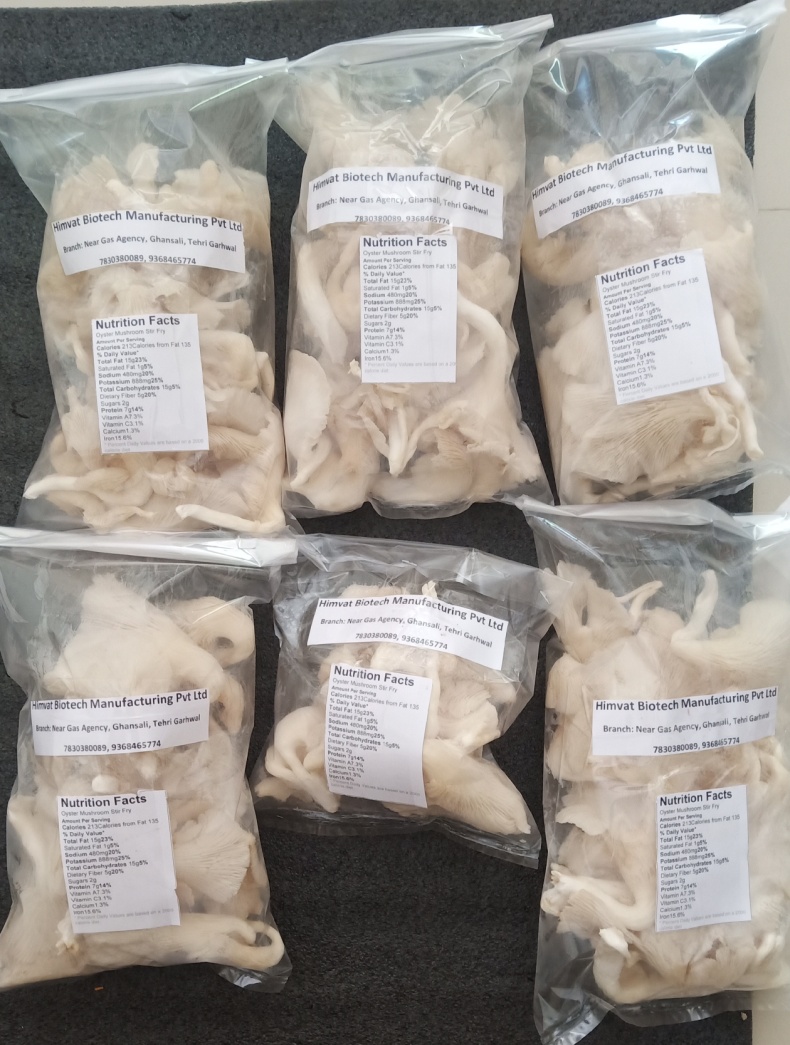 Mushrooms should always be harvested before water spray
In young mushrooms the edge of the cap is thick
Cap of mature mushroom as flat and inward curling starts cap margin is enrolled
 It is advisable to harvest all the mushrooms at one time from a  bag so that the next crop of mushrooms starts early
Stipe is kept short or almost non-existent, as it is hard and not  liked by many consumers.
PRECAUTIONS
Spores of oyster mushroom may cause allergies.
Windows and doors should be opened minimum 2  hours before entering for harvest or spraying water.
It is desirable to have exhausts and inlet fans and  should be put on after every 8 hrs so that there is no  spore build up in growing rooms.
Mould
COB WEB DISEASE
Mushroom flies
LOW COST ROOM MODEL
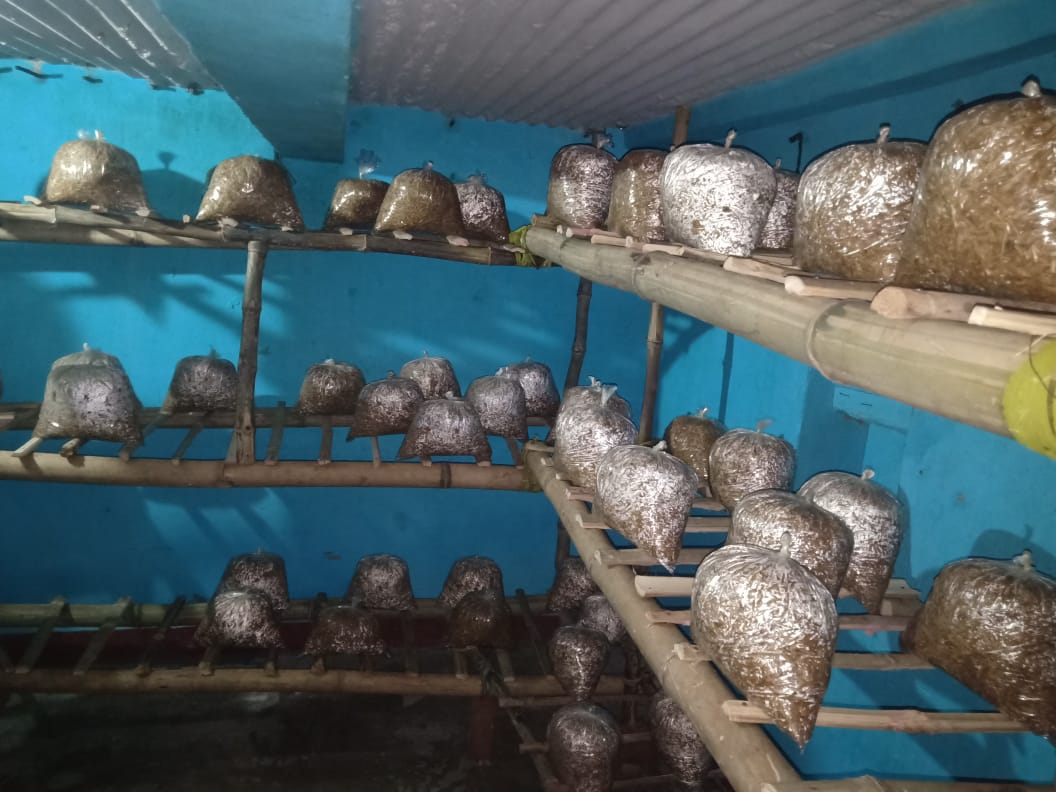 Structure should be of concrete platform.
The size may vary from 10X10×10 feet.
The majority of small growers are having the 2-3 rooms with variable size.
The 4-5 tier system is utilized in the cropping rooms with the hanging and
the bamboo rack system.
The humidity is controlled by manual sprayer, sprinkler and fogger system .
The model with the size of  10×10×10 feet can produce 8-12 tonnes /  annum of oyster mushroom.
Durability 3-5 years.
Interior walls
Shape of growing room
Mold resistant.
Insulated
No abberation
If possible   white paint regularly
Shape of	growing room  should be rectangular.
Rectangular shape improve	the air flow and are easy to manage.
Floor
Cemented
Sloped to drain  excessive water
Racks setup
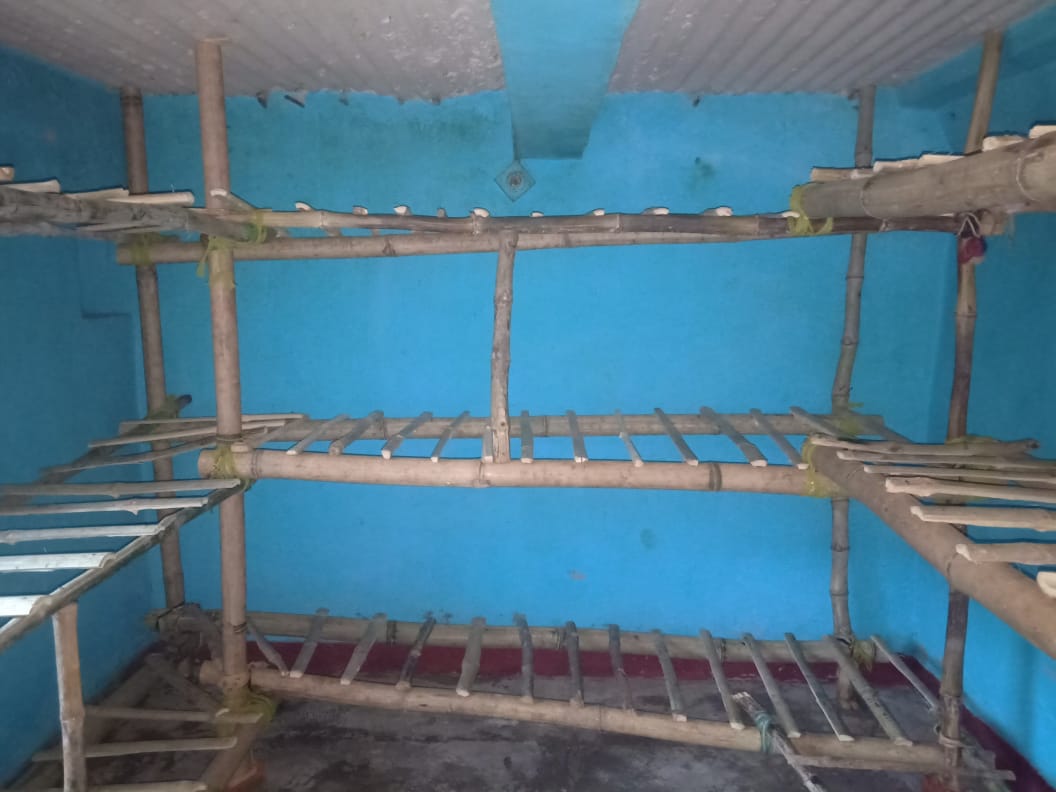 Racks size may vary according to bag size.
A 5 kg bag require rack of dimension 1.5m  length of rack with width of 0.75m. The rack tier  may vary.
The tier starts 6 inch above the ground.
Gaps are given around 1.5 feet and gap from wall  is given around 1 foot for movement and proper  aeration.
Humidifiers
BumbleBeeOrganics.farm
Sprinkler
Fogger
Measuring instrument
BumbleBeeOrganics.farm
Hygrometer
CO2 meter
Lux meter
Thank You
By:
School of BumbleBee Organics